مُفردات درس (من أنا)
أروي
أروي الشّجرَ.
أروي: أسقي
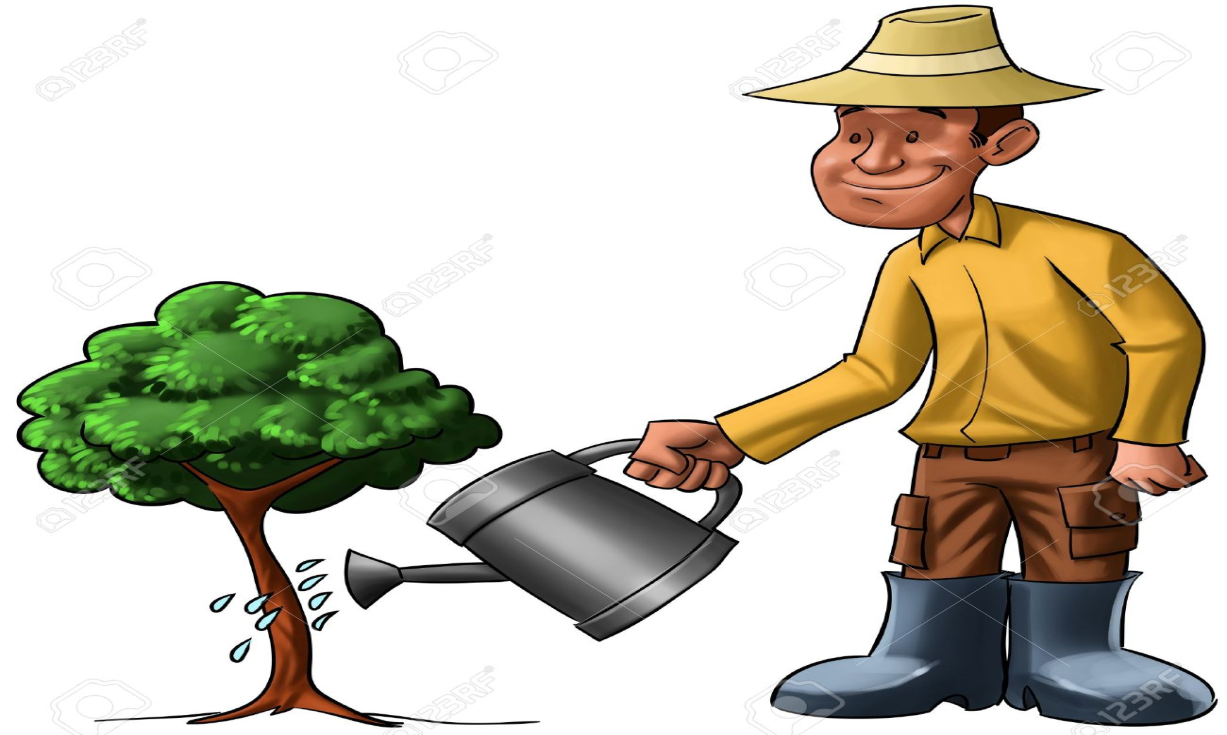 أجابَ
أجابَ الأطفالُ
أجابَ: ردَّ
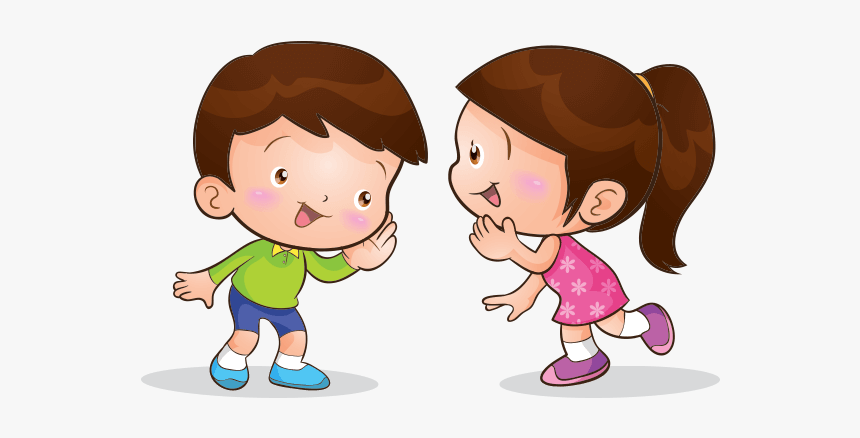 تُبصرونَ
بي تُبصِرونَ.
تُبصِرونَ: تَرونَ
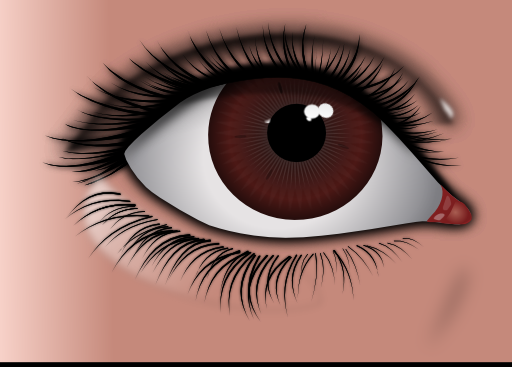 هيّا بِنا نضع كلَّ كلمةٍ مِن الكلماتِ السّابقة في جملةٍ مفيدةٍ.